Technologie přípravy pokrmůMetody tepelných úpravmetoda dušeníMgr. Kamila Kroupová
TPP Illková: str. 24
Metoda dušení
Dušení  je  tepelná  úprava  potravin  a  pokrmů  v  malém  množství  tekutiny  a  tuku  v uzavřené nádobě. 
Dusí se hlavně maso, zelenina, rýže, houby apod. 
Potraviny  můžeme  dusit  na  sporáku  v  hrnci  s  poklicí  nebo  také  v  troubě  v odpovídajícím nádobí s poklopem. 
Pod dušená masa se používají základy, které výslednému jídlu dodají lepší chuť.
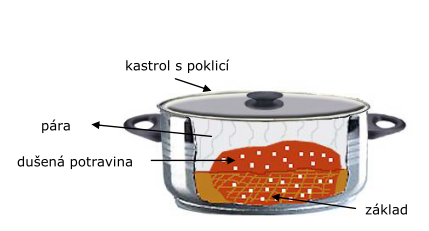 Technologický postup při dušení masa
Maso  v  celku, nakrájené  na  plátky,  kostky  nebo  nudličky  opečeme  na  oleji, přidáme  sůl  a  koření.  Opékáním  masa  zabráníme  vyluhování  chuťových  a  vonných látek do šťávy. 
Maso podlijeme  vařící tekutinou asi do 1/3 masa. 
Pod masa se zpravidla připravují základy (z osmažené nakrájené cibule, zeleniny nebo cibule a koření). 
Těmito přídavky získá šťáva chuť i barvu.
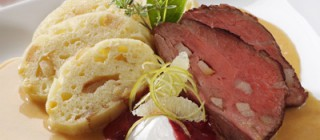 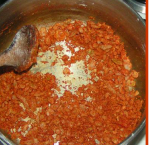 Příprava základů
Pod  pojmem  základy  rozumíme  vhodně  upravené  potraviny, jako  jsou  cibule  a  kořenová  zelenina,  které  se  používají pro přípravu  dušených pokrmů. 
Základy připravujeme s použitím tuku. Zpravidla používáme olej nebo máslo. 
Potraviny  na  přípravu  základů  upravujeme  restováním.  Délka závisí  na charakteru pokrmu. 
Do základu dle charakteru pokrmu přidáváme přísady – rajčatový protlak, citron, ocet, víno a různé druhy koření.
Cibulový základ
Cibulový  základ  (tuk  a  cibule) - oloupanou  a  nadrobno 
nakrájenou  či  na  plátky  nakrájenou  cibuli  osmahneme.  
Podle stupně  osmažení  dělíme  tento  základ  na  světlý,  zlatavý  a 
tmavý. 
Barva  cibulového  základu  se  zpravidla  odvíjí  od  druhu 
zpracovávaného masa.  
Na  světlé  maso  (drůbeží,  rybí,  telecí)  se  připravuje  světlý 
základ,  na  maso  vepřové  základ  zlatavý  a  na  hovězí  maso 
nebo zvěřinu základ tmavý.
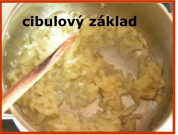 Paprikový základ
Paprikový základ (tuk, cibule a mletá paprika) – očištěnou cibuli 
nakrájíme – zpěníme nebo osmahneme do zlatova a papriku v ní 
promícháme (pozor na spálení a zhořknutí).  
Při  sypání  papriky  do  základu  se  doporučuje  odtažení  nádoby  s tukem a cibulí mimo tepelný zdroj a poté rychlé vmíchání papriky. 
Následuje  jen  lehké  osmahnutí  papriky  v  základu  a  zalití  vodou 
nebo vývarem.  
Při přípravě paprikového základu se požívá častěji paprika sladká. 
Může se však používat také paprika pálivá.
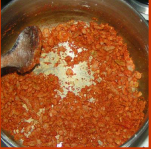 Zeleninový základ
Zeleninový základ (tuk, cibule, kořenová zelenina – celer, mrkev, petržel) – zeleninu nakrájíme na tenké plátky, nudličky nebo nastrouháme.  
Osmažíme na tuku a potom přidáme cibuli. Přilijeme vodu nebo vývar. 
Stupeň osmažení je závislý na potravině, kterou na tomto základu upravujeme.
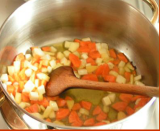 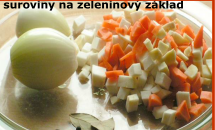 Zahušťování dušených pokrmů
Dušené pokrmy se dále upravují zahušťováním. Získáme tím omáčky nebo šťávy. 
Na zahuštění se používá hladká mouka (zaprášení), jíška, zásmažka, opražená mouka, 
máslová  kulička,  zálivka  z  mléka  nebo  smetany,  lisovaná  potravina,  suchý  chléb, žloutek.
Dušená  masa  připravovaná  na  zeleninovém  nebo  cibulovém  základě  se  nemusí 
zahušťovat. Získáme tak přírodní šťávu. 
Video: kulinářské umění - Dušení masa a klasické české omáčky
     https://www.kulinarskeumeni.cz/modul/26/kurz
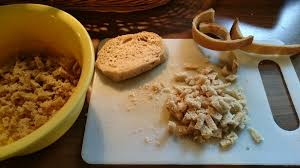 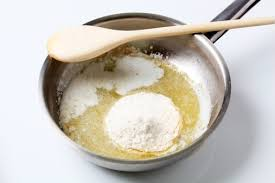 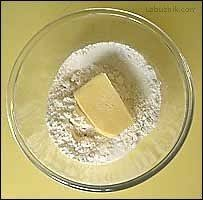 Zdroje:
POHLREICH, Zdeněk. Kulinárium. Praha: Sevruga, 2017. ISBN 978-80-906893-0-5.
Technologie  přípravy  pokrmů  1.,  Hana  Sedláčková,  Pavel  Vstoupal,  Nakladatelství  Fortuna 2002 
Technologie přípravy pokrmů 2., Hana Sedláčková, Nakladatelství Fortuna 2002
Obrázky:
http://ajinyrecepty.cz/wp-content/uploads/2015/05/DSC_0019-1024x576.jpg
https://data.labuznik.cz/labuznik/images/400x300/4540.jpg?1
http://media.igurmet.cz/yummy/94/09/9409f29aeeaa90a72b1b7c7798415bbe.jpg